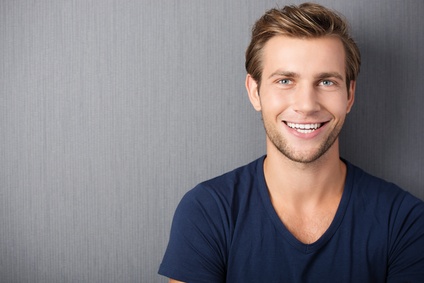 Pierre Sportif
Éducateur Sportif Expérimenté spécialisé en Coaching de Performance et Entraînement Personnel
Contact
A propos de moi
+336 01 02 03 04
votre.nom.prenom@gnail.com
Marseille, France
linkedin.com/votre-profil
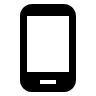 Avec 15 ans d'expérience en tant qu'éducateur sportif, je suis passionné par le coaching et le développement des capacités athlétiques. Mon expertise en entraînement personnel et en nutrition sportive me permet d'aider mes clients à atteindre leurs objectifs de manière efficace et sécurisée. Leader naturel, je suis déterminé à inspirer les autres à adopter un mode de vie actif et sain.
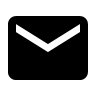 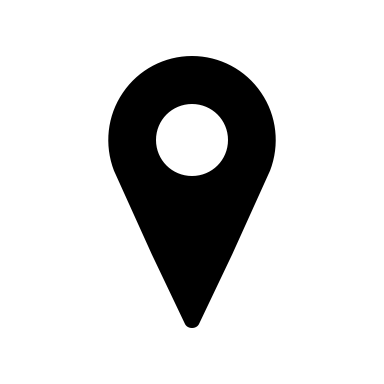 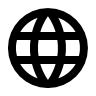 Qualités
Expériences Professionnelles
Passionné par le fitness et le bien-être
Excellentes compétences en communication et en motivation
Patience et capacité à travailler avec une clientèle diversifiée
Orienté vers les résultats et déterminé à aider les clients à atteindre leurs objectifs
2013 - Présent : Éducateur Sportif, Fitness Park, Paris
Conception et mise en œuvre de programmes de fitness personnalisés pour une clientèle diversifiée
Animation de cours collectifs de fitness, entraînant une augmentation de 25% de la fréquentation des cours
Fourniture de conseils nutritionnels aux clients pour soutenir leurs objectifs de fitness
Coaching et soutien des clients pour les aider à atteindre leurs objectifs de manière sécurisée et efficace

2008 - 2013 : Assistant Éducateur Sportif, Basic Fit, Paris
Aide à la conception de programmes de fitness pour les clients
Animation de cours collectifs de fitness et de sessions de formation en circuit
Fourniture d'un soutien et d'un coaching motivant aux clients pendant leurs séances d'entraînement
Langues
Français : langue maternelle
Anglais : B2 (cadre européen commun de référence pour les langues)
Espagnol : B1 (cadre européen commun de référence pour les langues)
Formation
Compétences
2007 : Diplôme d'État de la Jeunesse, de l'Éducation Populaire et du Sport (DEJEPS), spécialité "Performance sportive", Paris
2005 : Brevet Professionnel de la Jeunesse, de l'Éducation Populaire et du Sport (BPJEPS), spécialité "Activités physiques pour tous", Paris
Conception et mise en œuvre de programmes de fitness personnalisés
Connaissance approfondie des techniques d'entraînement et de nutrition sportive
Capacité à enseigner et à motiver les clients de tous niveaux de fitness
Connaissance des premiers secours et des techniques de réanimation cardio-respiratoire (CPR)
Hobbies
Musculation : Entraînement personnel régulier et participation à des compétitions locales
Course à pied : Participant régulier à des marathons et des courses locales
Nutrition : Passionné de cuisine saine et de nutrition sportive